pre-Tertiary Ice Ages
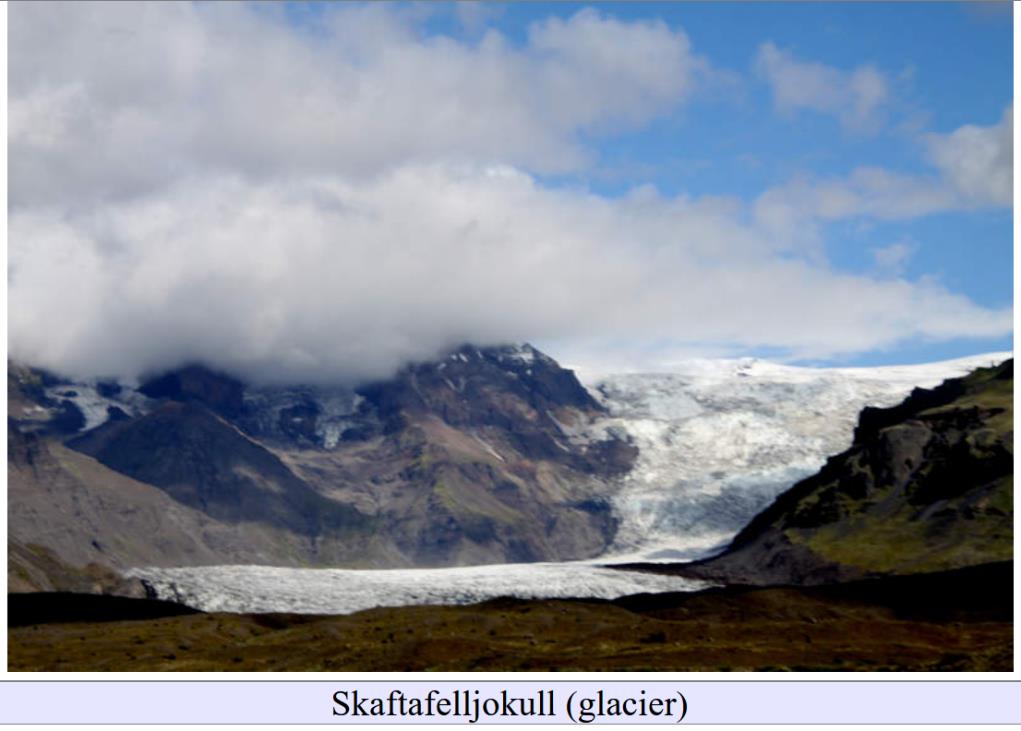 Lecture 12
Part 0:  Social Media
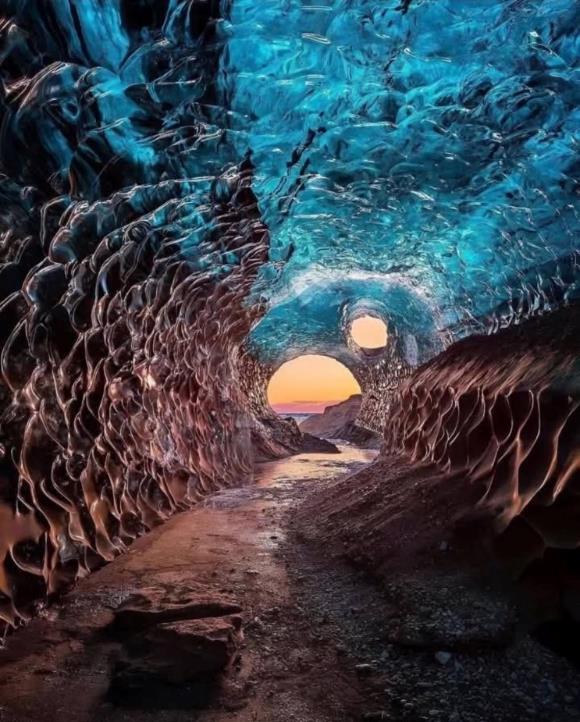 What is it?
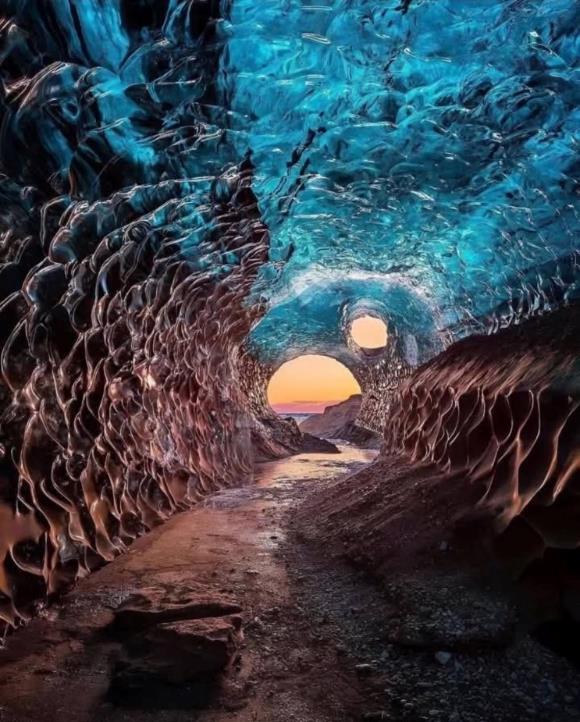 Ice Cave

Nice view of the very dirty ice at the bottom of the glacier
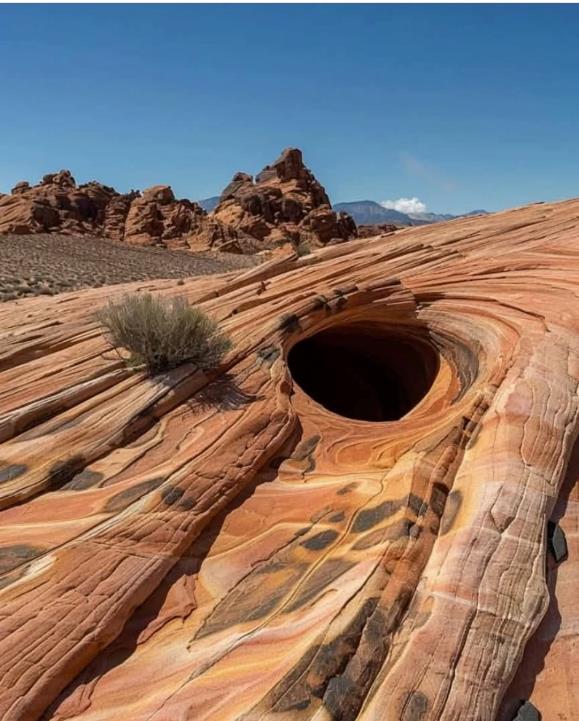 nothing
definitive
that pothole due to glacial
meltwater
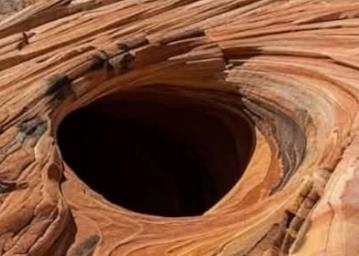 definitely a pothole
superficially striae
but close examination
probably thru-going
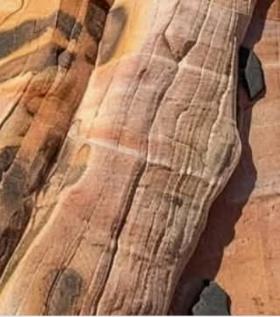 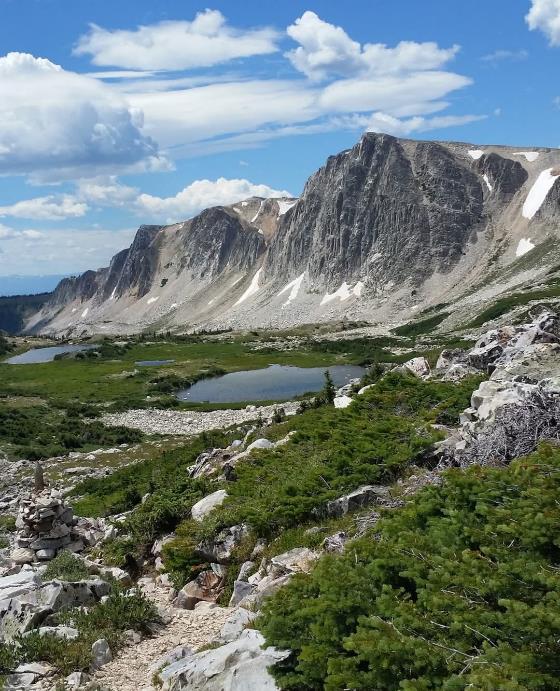 Big cliff,
but lots of processes can
make cliffs
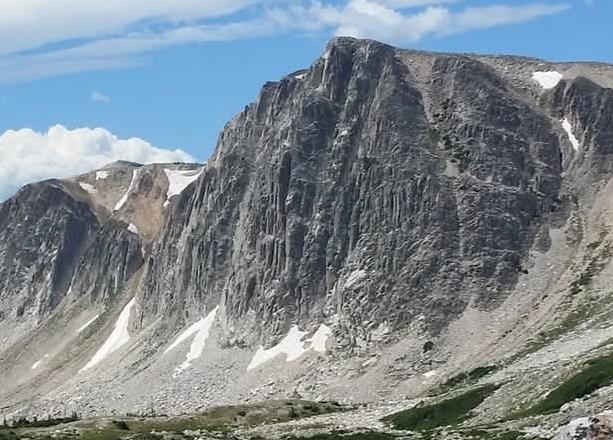 These may be
aretes
so might be glacial
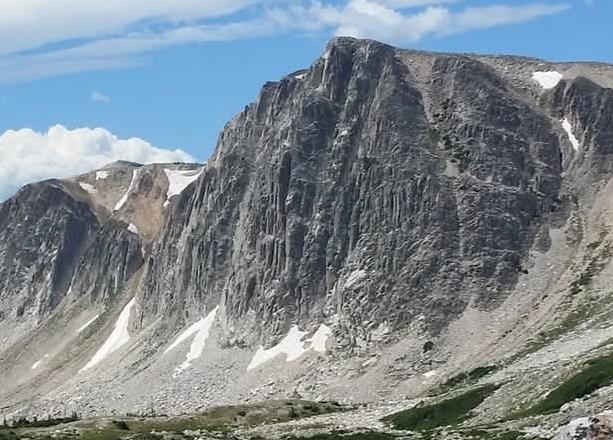 These may be
aretes
so might be glacial
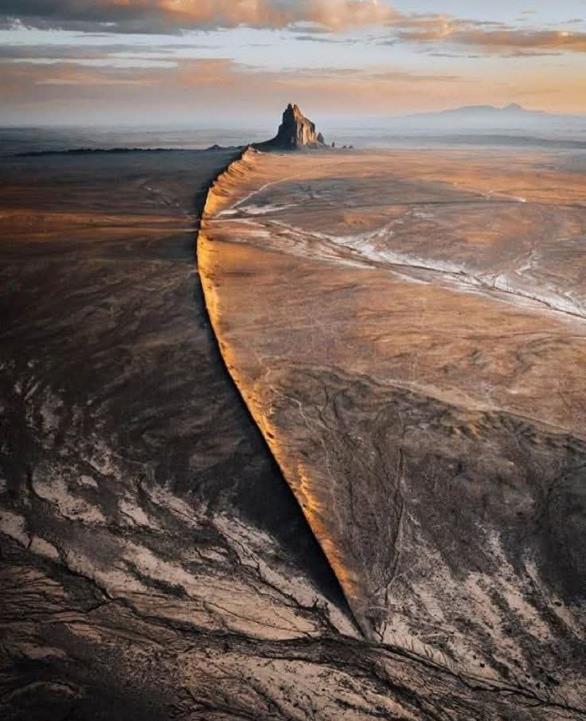 Could this be an esker?
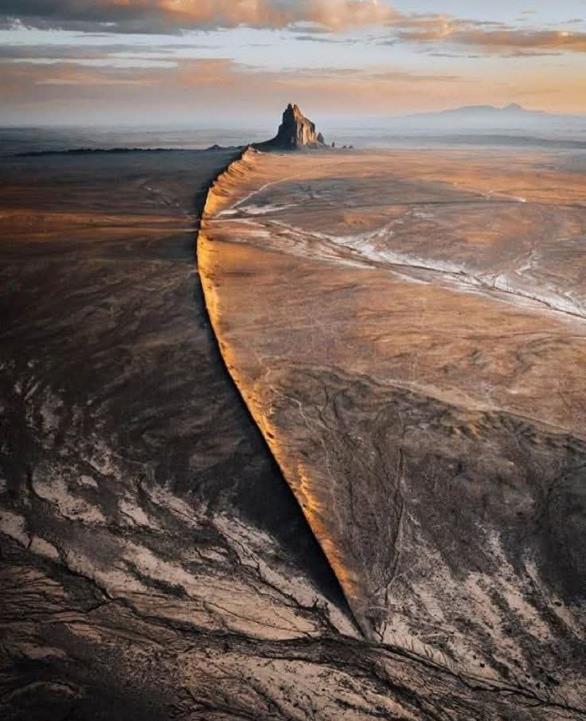 rather too straight

looks more like a layer of less-erodible rock protruding from the ground

not glacial
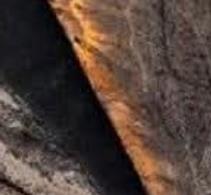 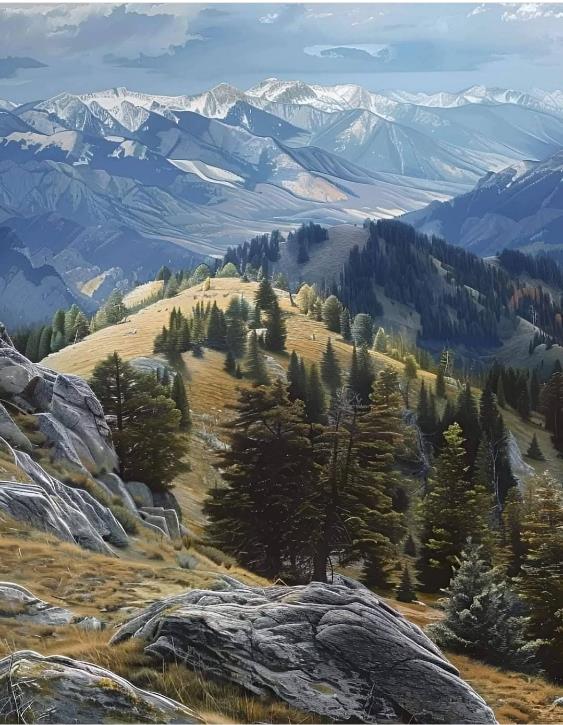 aretes on distant hills (red)
U-shaped valley
in distance may be glacial
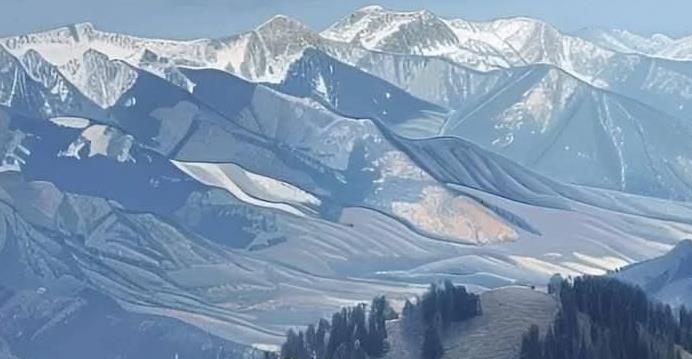 is this a moraine crossing the valley?
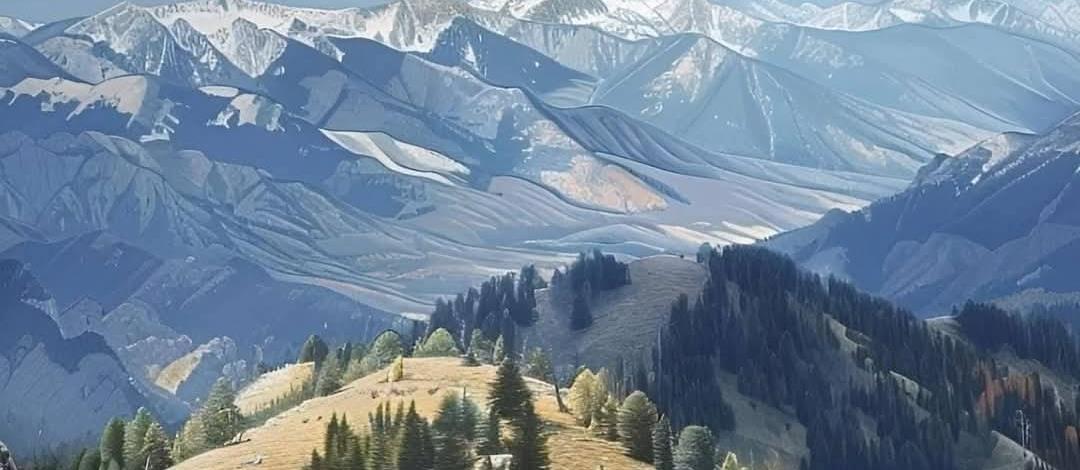 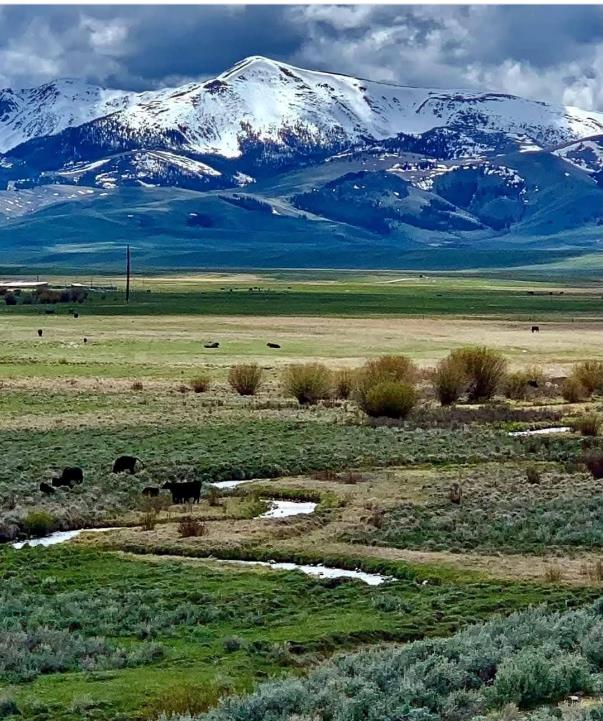 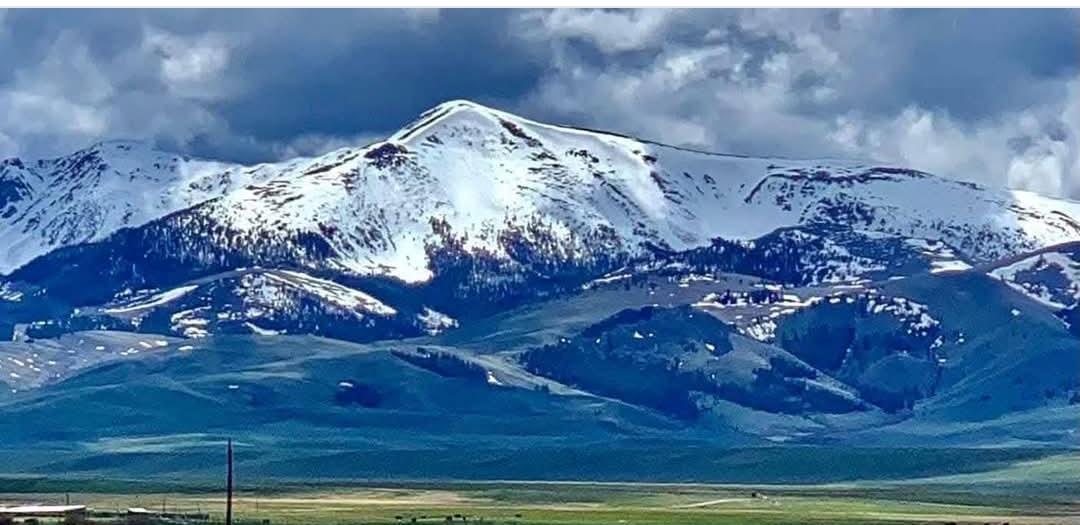 possible cirque and moraine
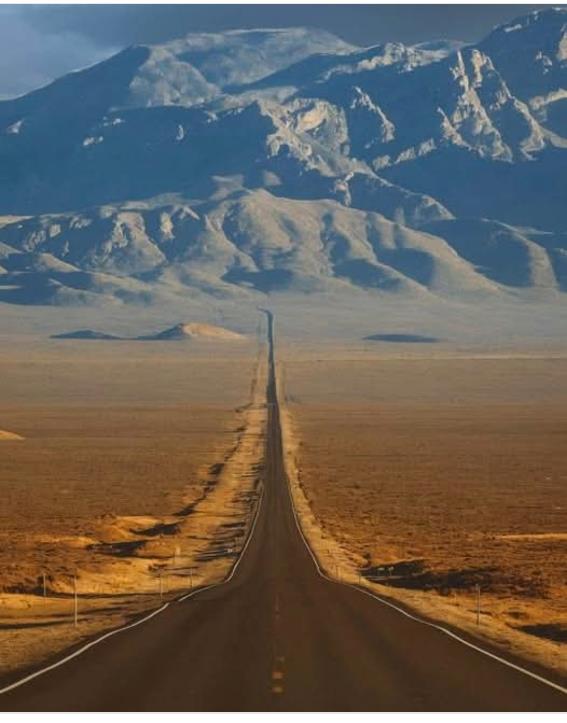 is that a
roche muttonette ?
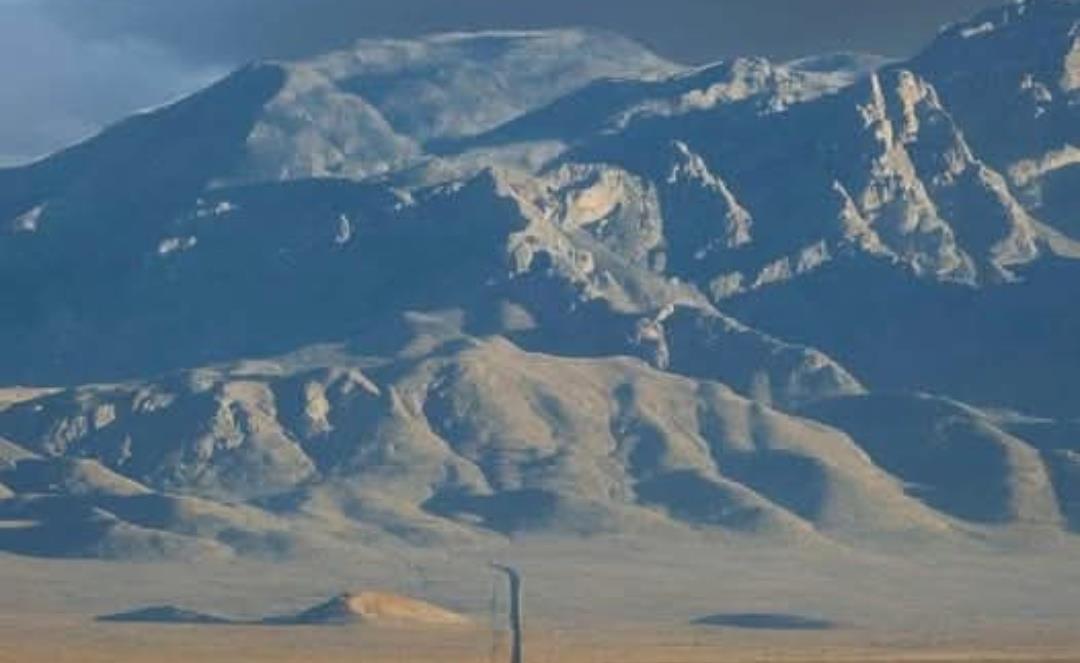 possible there’s a cirque in the mountains

            so maybe ...
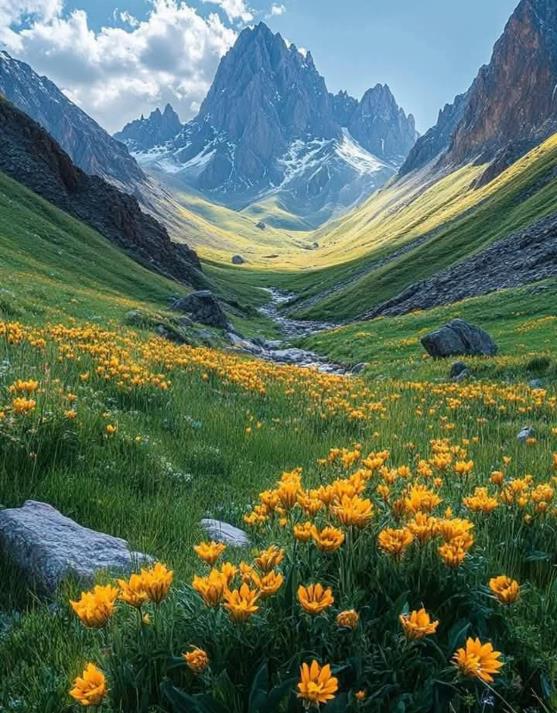 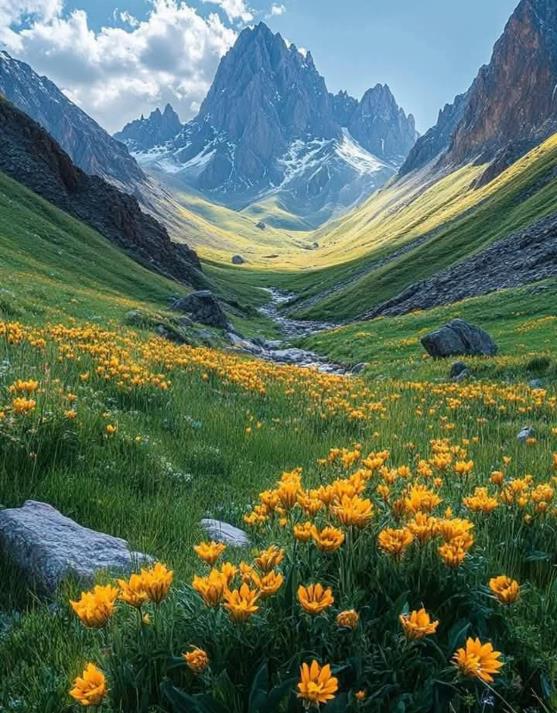 beautiful U-shaped valley (red)


with horn in distance (yellow)
Part 1:  What glacial geology gets fossilized?
glacial striae?
granite
glacial striae
yes,

sediment protects
striae

then later erodes away
sediment
granite
sure,

but might be hard to differentiate from a conglomerate of other origin

(unless clasts have striae)
glacial till
glacial till?
sure,

but might be hard to differentiate from a conglomerate of other origin

(unless clasts have striae)
glacial till
drop-stone?
drop-stone?
yes
glacial boulder ?
glacial boulder
yes, it it might be hard to tell its glacial

(unless it has striae)
varves?
yes
U-shaped valley?
U-shaped valley
Possibly

but might be hard
to recognize it
unless the exposure
is very good
sediment
granite
Part 2:  Factors influencing Earth’s temperature
Insolation

temperature warms so that outgoing infrared
equals incoming solar energy flux
current temperature: 255K
Albedo

sunlight reflected back to space does not contribute to surface warming
current albedo: 0.3
Insolation: The sun is getting brighter
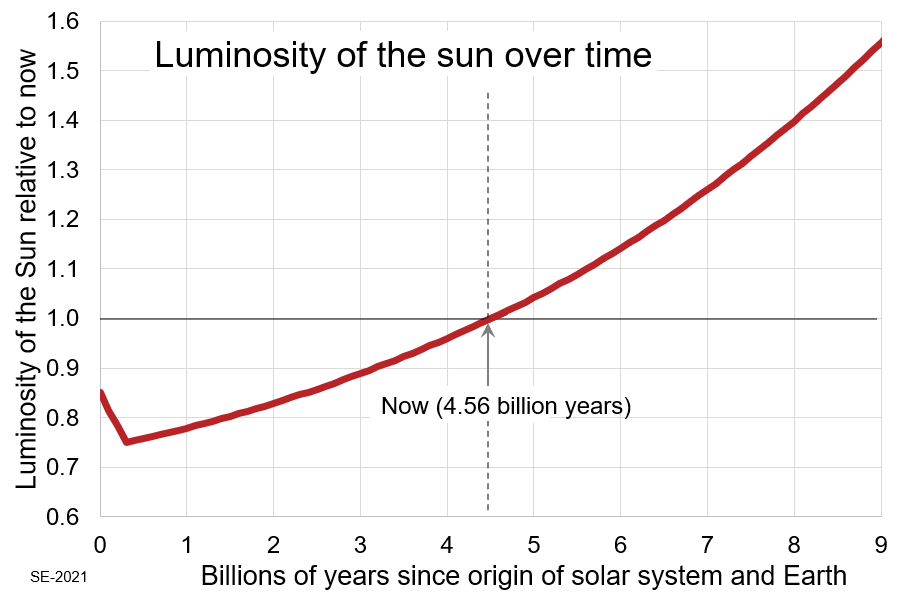 A
Albedo: We’re not sure
current albedo
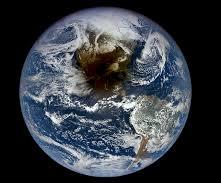 0.3
Earth
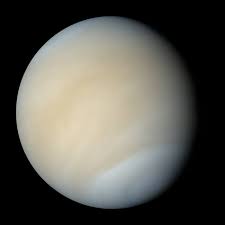 0.7
Venus
Greenhouse Gas: probably much more C02 early on
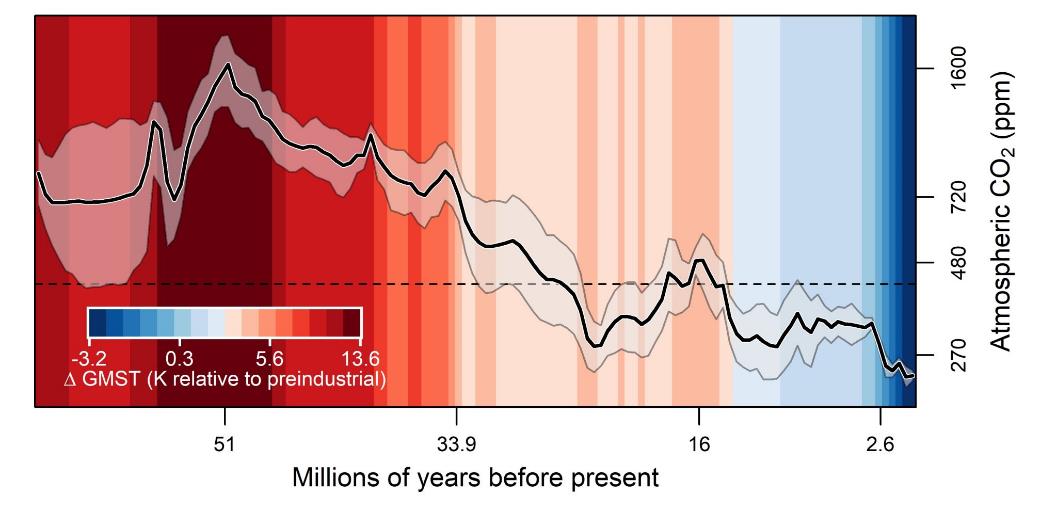 very good data for last 66 my
Greenhouse Gas: probably much more C02 early on
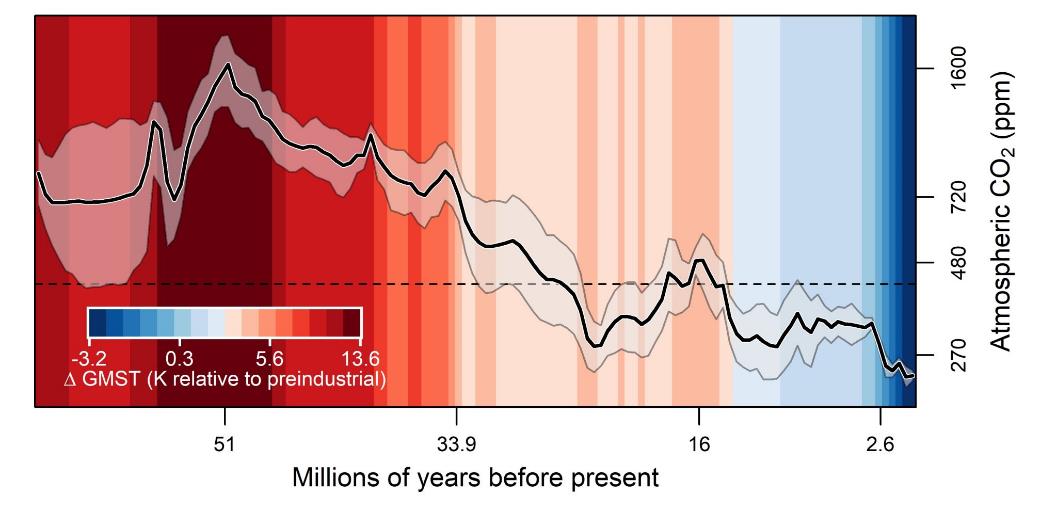 720
Antarctic glaciation
Greenhouse Gas: probably much more C02 early on
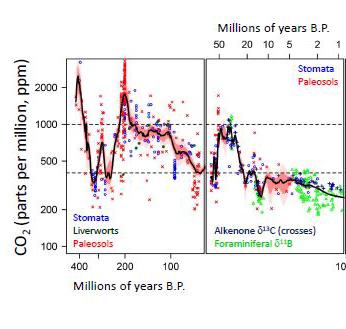 some measurements for last 400 my
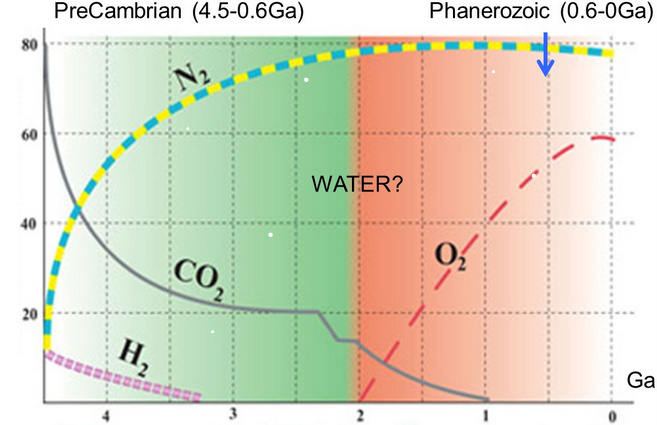 speculations for the early Earth
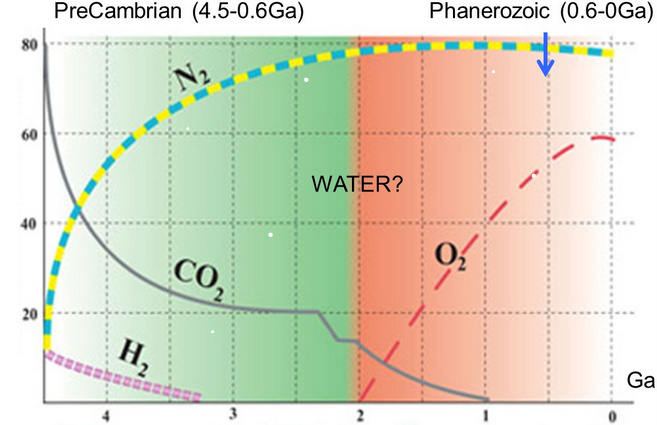 Venus-like
speculations for the early Earth
where did all the CO2 go
chemical weathering
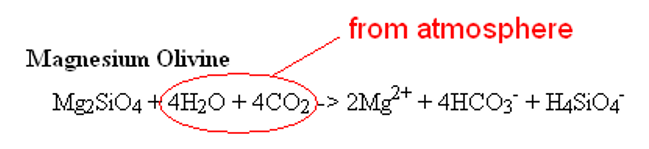 limestone

subducted into the mantle
washed into the ocean
Temperature of the Earth during the last 500 my
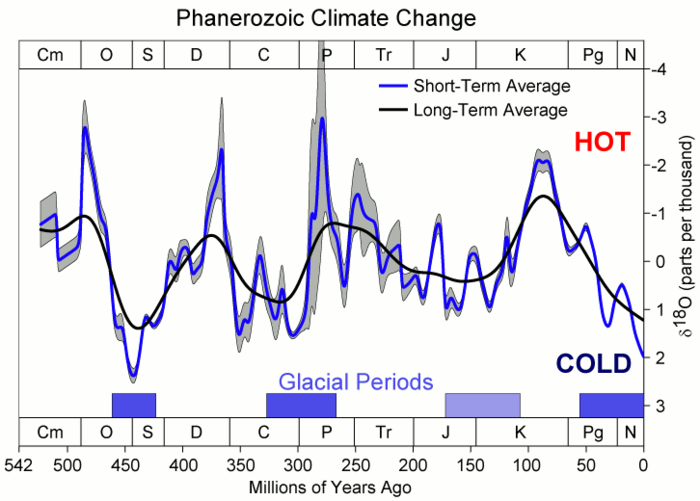 no temperature scale
O18 proxy
Temperature of the Earth during the last 500 my
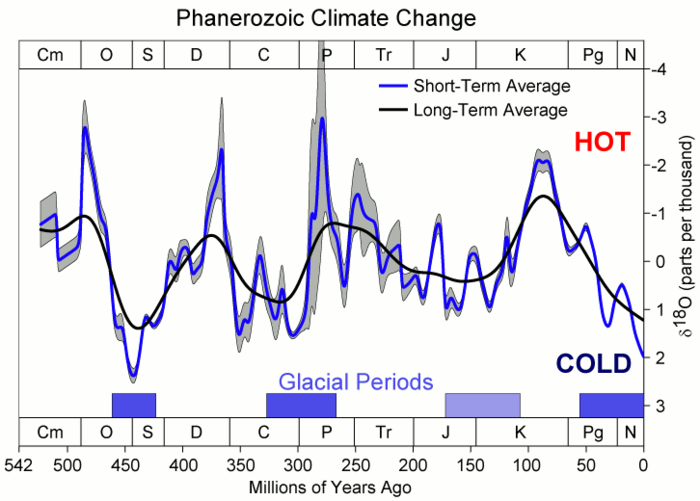 no temperature scale
O18 proxy
Late Paleozoic Ice Age
Plate tectonics matters at these time scales!
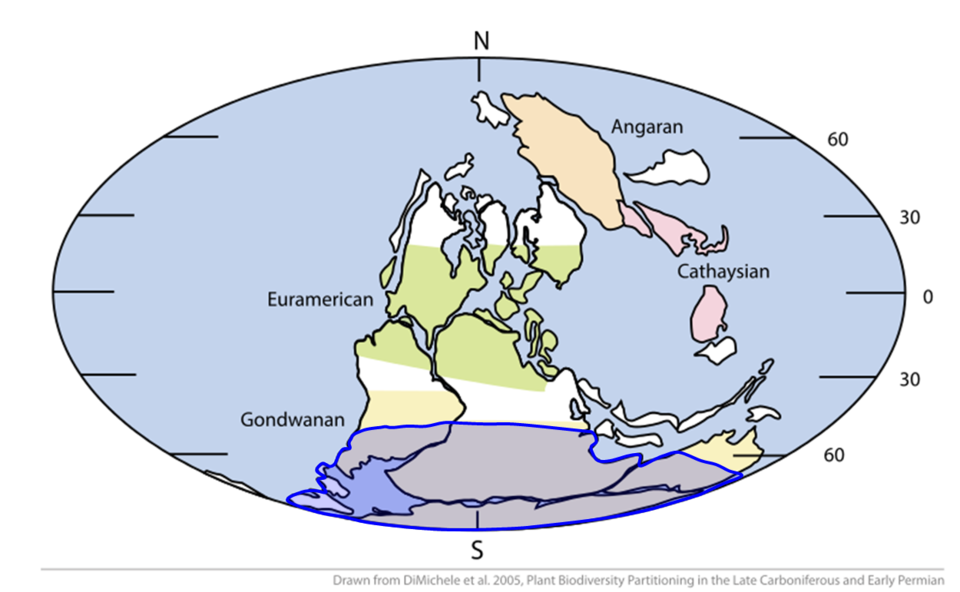 glaciated
300 ma
Boulder with striae (Saudi Arabia)
weathered out of a sandstone
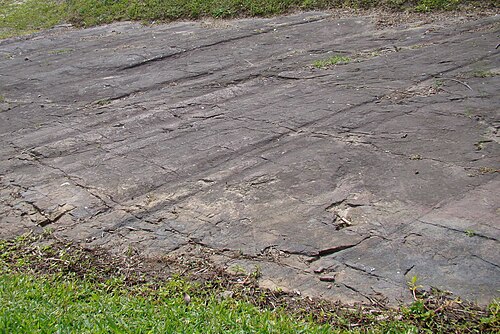 Striae
on bedrock

in Brazil
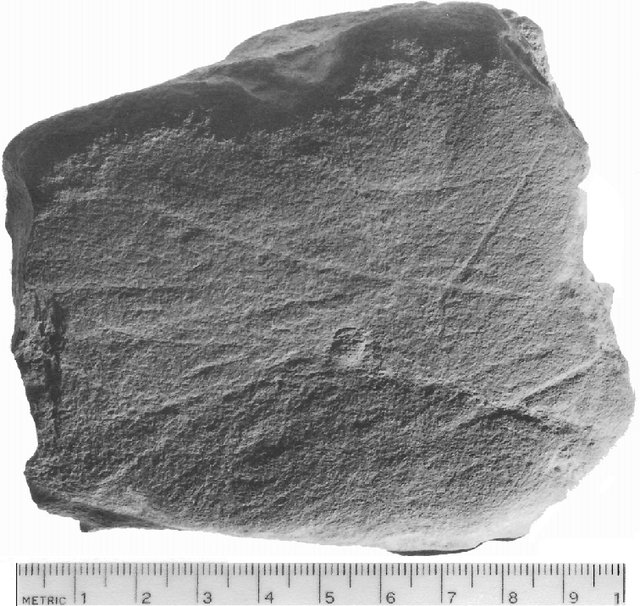 Striae on glacial
cobble

in Brazil
Tillite or glacial diamictite (lithified till) (Saudi Arabia)
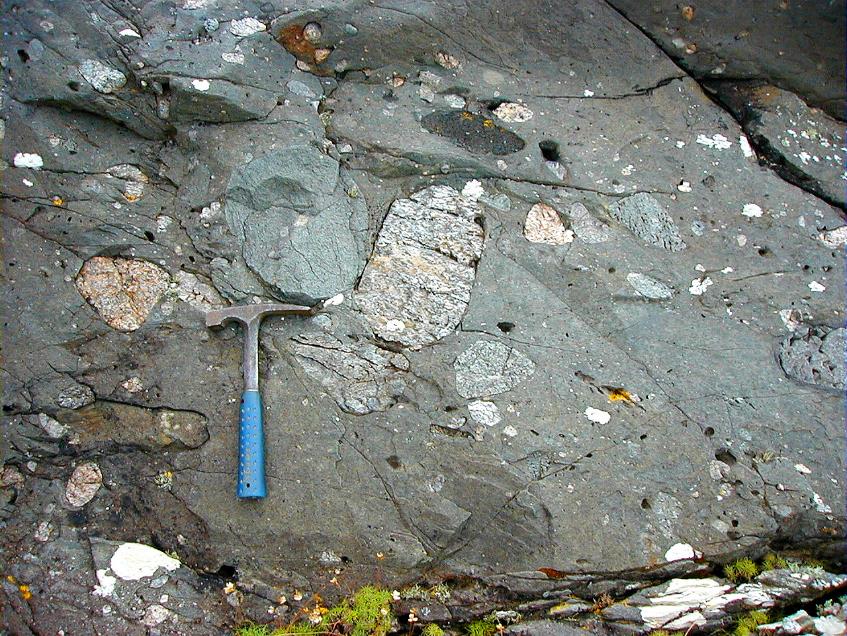 Tillite or glacial diamictite (lithified till) (Scotland)
neoProterozoic Ice Age and Snowball Earth
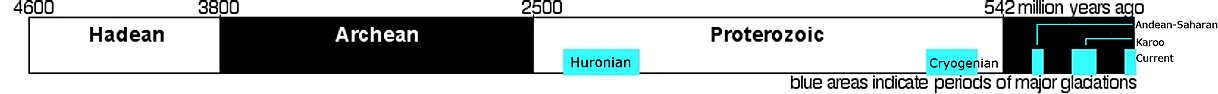 Cryogenian
720 to 635 ma
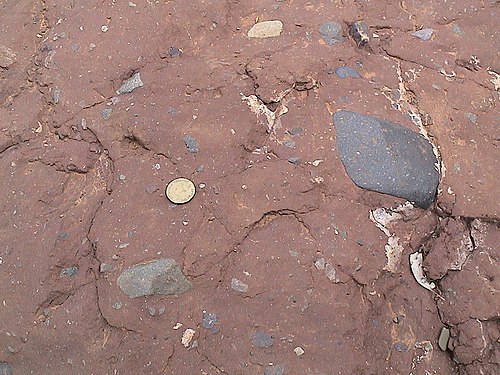 tillite

(Australia)
varves (Brazil)
striae (Brazil)
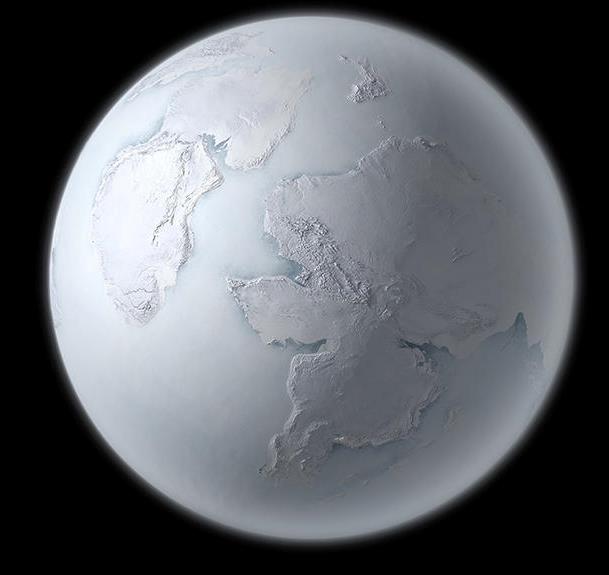 “Snowball Earth”

hypothesis that Earth
froze over during the Cryogenian

and especially that
the oceans were frozen
In a low-insolation era

albedo feedback could lead to frozen conditions
In a low-insolation era

albedo feedback could lead to frozen conditions
colder … more ice

more ice … higher albedo

higher albedo … less sunlight absorbed

less sunglight absorbed … colder
What turns it off?
CO2 from volcanos
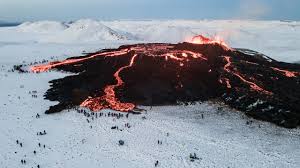 colder … less chemical weathering

less weathering … more buildup of volcanic CO2

more C02 … more greenhouse effect

more greenhouse … hotter
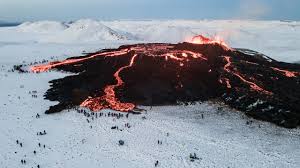 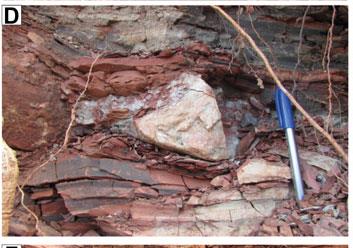 Droptone
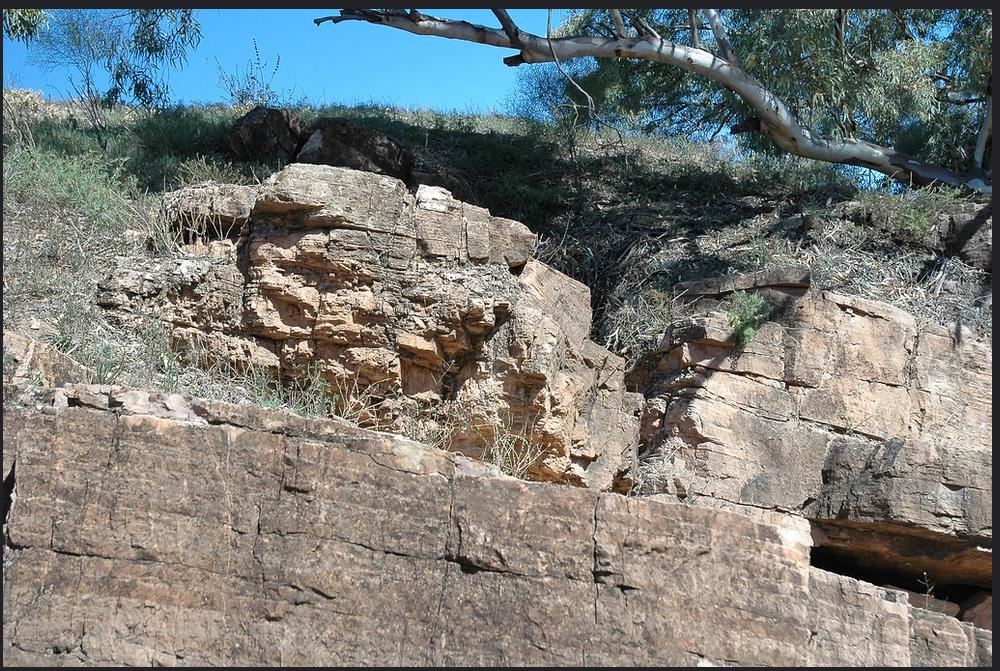 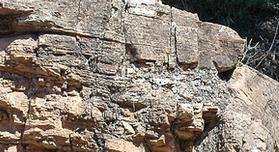 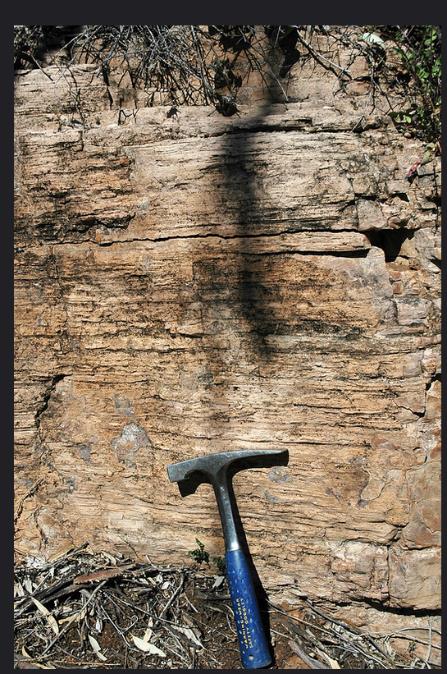 Cap carbonate (south Australia)

limestone … CaCO3

dolomite … (Ca,Mg) CO3

abiogenic deposit 1-30 m at top of glacial deposits

suggests major change in ocean chemistry

breakup of sea ice that covered the ocean for a very long time ???
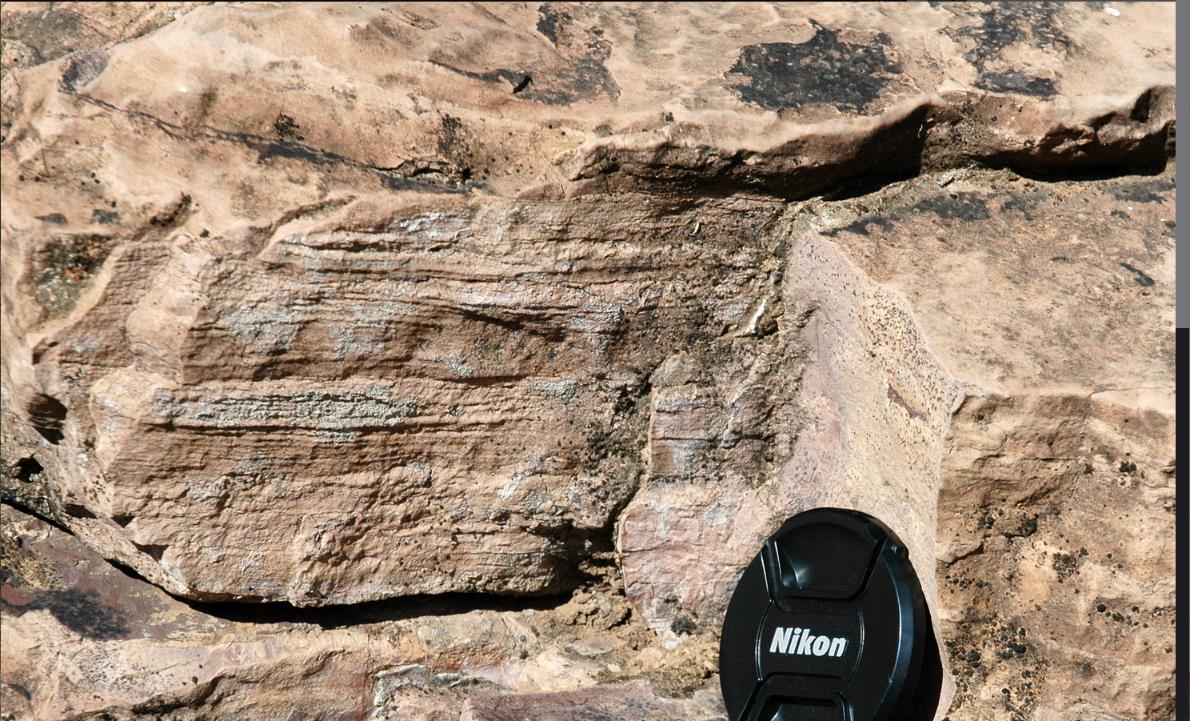 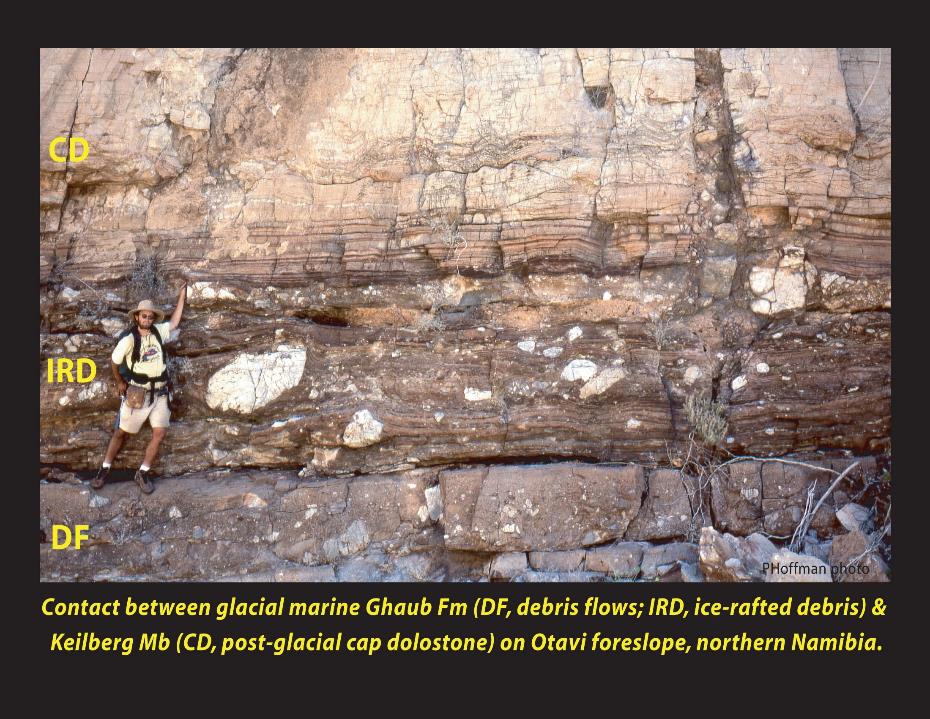